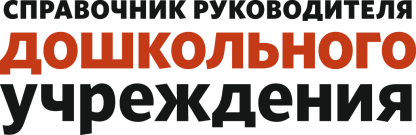 Профстандарты
новое в образовании и обязанностях педагогов
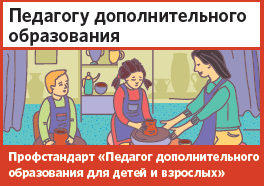 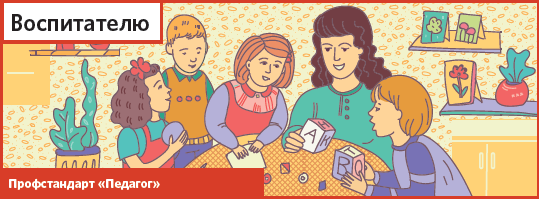 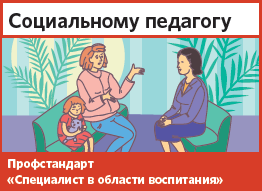 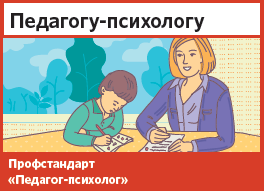 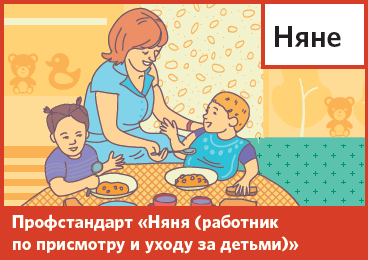 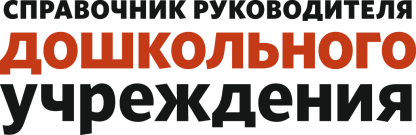 Новые требования к образованию воспитателя
Высшее или среднее профессиональное педагогическое образование 
	либо 
	Высшее или среднее профессиональное + дополнительное образование
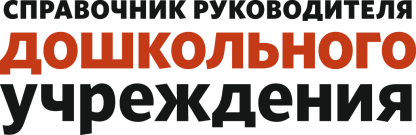 Новые функции воспитателя
Участвует в разработке ООП

Планирует и проводит образовательную работу с детьми в соответствии с ФГОС ДО и ООП

Осваивает и применяет психолого-педагогические технологии для адресной работы с различными детьми

Реализует рекомендации психолога, логопеда, дефектолога в работе с детьми, в том числе детьми с ОВЗ

Участвует в разработке и реализации программы развития детского сада
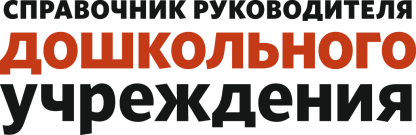 Новые требования к образованию педагога-психолога
Высшее профильное образование
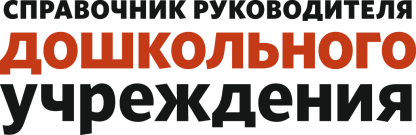 Новые функции педагога-психолога
Участвует в разработке индивидуального учебного плана ребенка

Консультирует сотрудников детского сада по рабочим вопросам
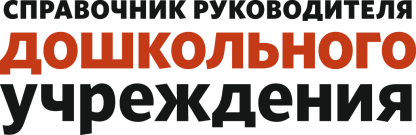 Новые требования к образованию социального педагога
Высшее или среднее профессиональное педагогическое образование 
	либо 
	Высшее или среднее профессиональное + дополнительное образование
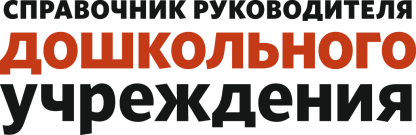 Новые функции социального педагога
Больше нет функции посредника между ребенком, детским садом, школой и детским коллективом
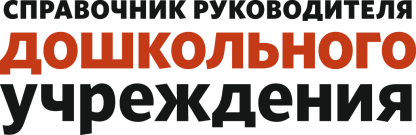 Новые требования к образованию педагога дополнительного образования
Высшее или среднее профессиональное педагогическое образование 
	либо 
	Высшее или среднее профессиональное + дополнительное образование
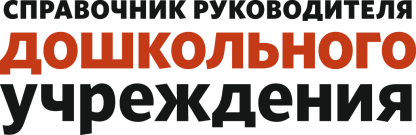 Новые функции педагога дополнительного образования
Набирает воспитанников на обучение
Больше нет обязанности сохранять контингент воспитанников в течение срока обучения